В. А. Максимов   Экономическая безопасностьУчебное пособие в презентациях
ISBN 978-5-406-01954-2
Максимов В. А. 
Экономическая безопасность. Часть 1. Учебное пособие в презентациях. 
Для студентов-бакалавров.  
Саратов, СГУ, 2021. – 59 с. 
 
 




Учебное пособие подготовлено в соответствии с положениями и требованиями Государственного образовательного стандарта высшего образования, включает презентации семи тем, раскрывающих основные положения курса «Экономическая безопасность», обеспечивающие теоретическую подготовку студентов-бакалавров по экономической проблематике. Материал учебного пособия может использоваться как в самостоятельной работе студентов, так и при подготовке презентаций, докладов и публичных выступлений.
 Для студентов, обучающихся по направлениям подготовки бакалавров: 38.03.01 «Экономика предпринимательства»,  38.05.02 «Таможенное дело».
 Рекомендовано кафедрой экономической теории и национальной экономики экономического факультета Саратовского национального исследовательского государственного университета имени Н.Г.Чернышевского.

 Р е к о м е н д у ю т  к  п е ч а т и :

научно-методический совет экономического факультета (протокол № 6 от 30 ноября 2021 г.)



 УДК 339.9   ББК 65.9
Оберт Т. Б.
ТЕМА 1. 
НАЦИОНАЛЬНАЯ БЕЗОПАСНОСТЬ
 
 
      Безопасность – это состояние объекта в системе его связей с точки зрения способности к самовыживанию и развитию в условиях внутренних и    внешних угроз, а также действия непредсказуемых и трудно прогнозируемых факторов.                                                                         
   В. К. Сенчагов
Под источниками опасности подразумеваются условия и факторы, которые при определённых обстоятельствах сами по себе  либо в различной совокупности обнаруживают враждебные намерения, вредоносные свойства, деструктивную природу. По своему генезису опасности имеют естественно-природное, техногенное и социальное происхождение. По адресной направленности и роли субъективного фактора в возникновении неблагоприятных условий можно выделить категории (характеристики) явления:
Вызов – совокупность обстоятельств необязательно конкретного угрожающего  свойства, но, безусловно требующих реагировать на них.
Риск – возможность возникновения неблагоприятных и нежелательных последствий деятельности самого субъекта.
Опасность – вполне осязаемая, но не фатальная вероятность нанесения вреда , определяемая наличием объективного и субъективного факторов, обладающих поражающими качествами.
Угроза – наиболее конкретная и непосредственная форма опасности или совокупность условий и факторов, реально создающих опасность интересам  личности, общества и государства, а также национальным ценностям и национальному образу жизни.
Терминологически понятие безопасность применительно к экономическим  отношениям стало употребляться в период зрелого средневековья и упрочения городского хозяйства.  Policy – линия поведения, целесообразность, дальновидность;  police – поддерживать порядок, управлять. Связь политики и экономики обсуждается и анализируется в научных трудах,  начиная с XVII века,  в виде трактатов по политической экономии. Капиталистическое хозяйство  в Англии и Голландии  в связи с усилением влияния денежной системы вырабатывает новые термины: safety (безопасность, сохранность) и  security (безопасность, поручительство, гарантия).
В макроэкономическом понимании хозяйственное состояние реализуется в соответственной экономической политики: протекционизме и камералистики – защищённости нации, покровительству собственному предпринимательству и эффективным финансам. В XIX  веке содержательно понятие расширилось и стало подразумевать обеспечение конкурентных преимуществ страны. Г. Шторх ( автор первого российского учебника по народному хозяйству) выделял мировой потенциал России в полезных ископаемых, географическом положении и коммуникациях.
Государственная безопасность как синоним общественной безопасности стала употребляться  во второй половине XIX века и в большей степени ставила задачи по борьбе с политическими и уголовными преступлениями, революционными беспорядками и  националистическими проявлениями.
Национальная безопасность – это защищённость жизненно важных интересов граждан, общества и государства, а также национальных ценностей и образа жизни от широкого спектра внешних и внутренних угроз, различных по своей природе (политических, экономических, военных, экологических, информационных).
      Национальная безопасность проявляется как внутри, так и за пределами страны. Она становится своеобразным modus Vivendi, способом существования нации и конституциональной обязанностью. Ключевой предпосылкой поступательного, устойчивого развития становится государственная или национальная сила (мощь).
Национальная безопасность включает:
      Жизненно важные интересы – совокупность потребностей, удовлетворение которых надёжно обеспечивает существование и возможности прогрессивного развития социума
        Национальные ценности – принадлежащая стране материальная, интеллектуальная и духовная собственность как основа стабильности и гарантии суверенитета
        Национальный образ  жизни – исторически принятые отдельным национальным образованием или всем обществом в данной стране  наиболее распространённые и устойчивые формы социального поведения, нравственный уклад и система норм, произвольные нарушении которых  приводят к негативным последствиям и (или) утрате самобытности.
Объект деятельности по обеспечению национальной безопасности – опасность.
Предмет деятельности – конкретные угрозы и их конкретные носители (природные и социально – политические явления).
Механизм обеспечения зависит от периода существования страны, силы или слабости её властных структур, характера общественных отношений и производительных сил.
ТЕМА 2.
ЭКОНОМИЧЕСКАЯ БЕЗОПАСНОСТЬ СТРАНЫ
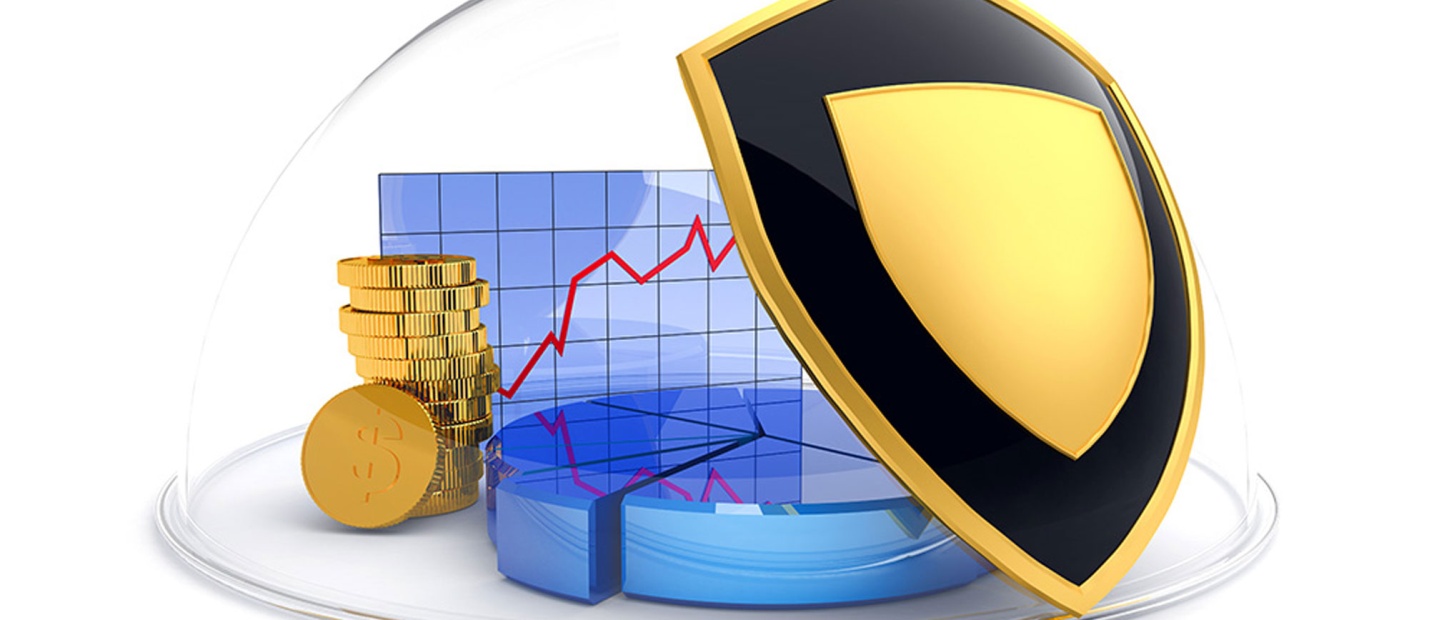 Национальная экономическая безопасность – это такое состояние экономики и институтов власти, при котором обеспечивается гарантированная защита национальных интересов, гармоничное, социально-направленное развитие страны в целом, достаточный хозяйственный и оборонный потенциал, даже при наиболее неблагоприятных вариантах проявления внутренних и внешних процессов.
Национальный интерес формируется на основе предпочтений, рациональных потребностей и реальных условий. Совокупность основных интересов личности, общества и государства определяет национальные интересы РФ в экономическом секторе. Национальные интересы страны в области экономики являются приоритетными. Самым актуальным является процесс обеспечения её функционирования в режиме расширенного воспроизводства, защиты интересов отечественных производителей, повышение инновационной и инвестиционной активности, постоянного контроля над стратегическими ресурсами страны, поддержание научного потенциала, способности утвердить независимость РФ на стратегически важных направлениях научно-технического прогресса. Единство экономического пространства, наличие большого разнообразия внутреннего рынка являются наиболее значимым национальным достоянием.
Формирование эффективной системы реализации национальных интересов в сфере производства, как правило, опирается на создание комплексного мониторинга, иными словами, на многоуровневую и полномасштабную систему отслеживания динамики всех основных экономических процессов в стране. Наибольшая сложность состоит в том, чтобы разработать точные критерии и уровни реализации национального интереса в реальном секторе. Вербальное формулирование национальных интересов имеет серьёзное значение, однако его недостаточно для реализации на практике посредством политики экономической безопасности. Для этого необходимы параметры, которые с количественной точки зрения оценивают состояние экономики с позиций национальных интересов. Данная роль отводится индикаторам, которые позволяют дать объективную оценку картине фактической реализации национальных экономических интересов, пороговым значениям, которые говорят об угрозе данным интересам.
В качестве пороговых индикаторов выступают предельные величины, выход за пределы которых сокращает темпы экономического роста и становится причиной формирования кризисных тенденций. Пороговые значения не являются единственным инструментом характеристики национальных интересов страны в области экономики и угроз экономической безопасности. Кроме всего прочего достаточно важным является их качественное описание, особенно в связи с тем, что не все интересы и угрозы экономической безопасности могут быть достаточно полно раскрыты в количественном отношении.
В настоящее время установление национальных интересов выступает в качестве предмета, которому следует уделять особое внимание со стороны государственных институтов и общества в целом. Механизм, который помогает формированию национальных интересов, напрямую зависит от модели государственного управления и целей развития каждого конкретного этапа развития.
Правовыми документами, обеспечивающими законодательную основу национальной экономической безопасности стали:
Закон «О безопасности» 5.03. 1992 г. (Новая редакция 28. 12.2010 г. и 9. 11. 2020 г.)
Указ Президента РФ «О концепции национальной безопасности РФ» 10. 01. 2000 г.
Указ Президента РФ «О  Стратегии национальной безопасности РФ до 2020 г.» 31. 12.2015 г. (Новая редакция – до 2030 г. от 2.07.2021)
  Указ Президента РФ «О  Стратегии экономической безопасности РФ на период до 2030 г.»13.05. 2017 г.
В Стратегии  под ЭБ понимается состояние защищённости национальной экономики от внешних и внутренних угроз, при котором обеспечиваются экономический суверенитет страны, единство её экономического пространства, условия для реализации  стратегических национальных приоритетов России. Всего выделено 25 состояний, которые можно категориально дифференцировать.
Вызов

Стремление к перераспределению влияния в пользу новых центров экономического роста и политического притяжения. 
Происходят существенные изменения в области международного права, военно-политической и экономической областях.
На состояние экономической безопасности существенное влияние начинают оказывать факторы, связанные с глобальным изменением климата, способные вызвать дефицит продовольствия и пресной воды, обострить конкуренцию за доступ к возобновляемым ресурсам, в том числе к ресурсам Арктической и Антарктической зон, акваторий Северного Ледовитого океана.
стремление развитых государств использовать свои преимущества в уровне развития экономики, высоких технологий (в том числе информационных) в качестве инструмента глобальной конкуренции;
повышение конфликтного потенциала в зонах экономических интересов Российской Федерации, а также вблизи ее границ;
усиление колебаний конъюнктуры мировых товарных и финансовых рынков;
изменение структуры мирового спроса на энергоресурсы и структуры их потребления, развитие энергосберегающих технологий и снижение материалоемкости, развитие "зеленых технологий";
усиление международной конкуренции за кадры высшей квалификации
Риск
подверженность финансовой системы Российской Федерации глобальным рискам (в том числе в результате влияния спекулятивного иностранного капитала), а также уязвимость информационной инфраструктуры финансово-банковской системы;
слабая инновационная активность, отставание в области разработки и внедрения новых и перспективных технологий (в том числе технологий цифровой экономики), недостаточный уровень квалификации и ключевых компетенций отечественных специалистов;
низкие темпы экономического роста, обусловленные внутренними причинами, в том числе ограниченностью доступа к долгосрочным финансовым ресурсам, недостаточным развитием транспортной и энергетической инфраструктуры;
подверженность финансовой системы Российской Федерации глобальным рискам (в том числе в результате влияния спекулятивного иностранного капитала), а также уязвимость информационной инфраструктуры финансово-банковской системы;
слабая инновационная активность, отставание в области разработки и внедрения новых и перспективных технологий (в том числе технологий цифровой экономики), недостаточный уровень квалификации и ключевых компетенций отечественных специалистов;
низкие темпы экономического роста, обусловленные внутренними причинами, в том числе ограниченностью доступа к долгосрочным финансовым ресурсам, недостаточным развитием транспортной и энергетической инфраструктуры;
Опасность

Исчерпание экспортно-сырьевой модели экономического развития, резкое снижение роли традиционных факторов обеспечения экономического роста, связанное с научно-технологическими изменениями;
отсутствие российских несырьевых компаний среди глобальных лидеров мировой экономики;
недостаточный объем инвестиций в реальный сектор экономики, обусловленный неблагоприятным инвестиционным климатом, высокими издержками бизнеса, избыточными административными барьерами, неэффективной защитой права собственности;
несбалансированность национальной бюджетной системы;
высокий уровень криминализации и коррупции в экономической сфере;
снижение качества и доступности образования, медицинской помощи и, как следствие, снижение качества человеческого потенциала;
Угроза
Усилилась тенденция распространения на сферу экономики угроз военно-политического характера, а также использования экономических методов для достижения политических целей.
усиление структурных дисбалансов в мировой экономике и финансовой системе, рост частной и суверенной задолженности, увеличение разрыва между стоимостной оценкой реальных активов и производных ценных бумаг;
использование дискриминационных мер в отношении ключевых секторов экономики Российской Федерации, ограничение доступа к иностранным финансовым ресурсам и современным технологиям;
деятельность создаваемых без участия Российской Федерации межгосударственных экономических объединений в сфере регулирования торгово-экономических и финансово-инвестиционных отношений, которая может нанести ущерб национальным интересам Российской Федерации;
истощение ресурсной базы топливно-сырьевых отраслей по мере исчерпания действующих месторождений;
ограниченность масштабов российского несырьевого экспорта, связанная с его низкой конкурентоспособностью, недостаточно развитой рыночной инфраструктурой и слабой вовлеченностью в мировые "цепочки" создания добавленной стоимости;
сохранение значительной доли теневой экономики;
недостаточность трудовых ресурсов.
Цели экономической политики
 
Укрепление экономического суверенитета  страны
Повышение устойчивости к воздействию внутренних и внешних угроз
Обеспечение экономического роста
Поддержание научно-технического потенциала на мировом уровне и усиление конкурентоспособности российской экономики
Поддержание отечественного оборонно-промышленного комплекса на уровне необходимых задач военно-экономического потенциала обороны
Повышение уровня и улучшение качества жизни
Основные направления экономической политики
 
Развитие системы государственного управления, прогнозирования и стратегического планирования
Обеспечение устойчивого роста реального сектора экономики
Создание экономических условий для разработки и внедрения современных технологий, стимулирования инновационного развития, а также совершенствование нормативно-правовой базы в этой сфере
Устойчивое развитие национальной финансовой системы
Сбалансированное пространственное и региональное развитие РФ, укрепление её экономического пространства
Повышение эффективности внешнеэкономического сотрудничества и реализация конкурентных преимуществ экспортноориентированных секторов экономики
Обеспечение безопасности экономической деятельности
Развитие человеческого потенциала .
Тема 3.
Измерение и показатели Экономической Безопасности страны
Под критерием ЭБ понимается оценка состояния экономики, исходя из важнейших процессов, отражающих сущность (вызов, опасность, угроза, риск). 
 
         Оценка включает:
1.Ресурсный потенциал и возможность его развития.
2.Уровень эффективности использования ресурсов, капитала и труда, его соответствия уровню наиболее развитых стран, а также уровню, при котором угрозы внутреннего и внешнего характера сводятся к минимуму.
3.Конкурентоспособность экономики страны.
4.Целостность территории и экономического пространства.
5.Социальная стабильность и условия предотвращения социальных конфликтов 
 Оценка обязательно устанавливает:
1. Уровень объекта ЭБ.
2. Степень значимости показателей.
3. Период действия угроз, их прогнозирование.
4. Направленность воздействия.
5. Состав угроз, масштаб вероятного ущерба.
Для релевантного установления оценки используют атрибутивные понятия
 
признак - величина, характеризуемая в процессе исследования, может быть качественной (мнение, суждение) или количественной;
показатель - характеристика какого-либо свойства экономического объекта, процесса или решения, выраженная числом;
индикатор - показатель прогнозирования конъюнктуры рынка товаров и услуг (сложившейся экономической обстановки временного характера на рынке), он количественно отражает угрозы и обладает высокой чувствительностью;
параметр - величина, характеризующая основное свойство процесса, явления, системы, машины или прибора;
индекс - цифровой показатель или относительный показатель, выражающий отношение уровня данного явления к уровню его в прошлое время, или к уровню базового аналогичного явления;
порог - предельно допустимый показатель экономических интересов соотношения пропорций хозяйственной деятельности, несоблюдение которых препятствует нормальному ходу экономического развития воспроизводства;
фактор - числовая величина в количественно-определенной взаимосвязи с другим результативным показателем, является существенным обстоятельством в каком-либо процессе, явлении.
           На практике атрибутивные понятия выражаются в группе национальных и глобальных показателей. Все атрибутивные понятия имеют свои разные единицы измерения и обладают различной интерпретацией, однако все они сводятся к тому пороговому значению, за пределы которого выходить нельзя для стабильного и устойчивого экономического роста безопасности страны.
Индикаторы экономической безопасности - это реальные статистические показатели развития экономики страны, которые наиболее полно характеризуют явления и тенденции в экономической сфере. Индикаторы выполняют важную информационную функцию, раскрывая уровень экономической безопасности страны.
 
           Пороговые значения - важный инструмент системного анализа, прогнозирования и индикативного социально-экономического планирования. С помощью этого инструмента тот или иной объект, в данном случае экономика, рассматривается с позиции соответствия тенденций ее развития (внутри и во взаимодействии с экономиками других стран) национальным интересам страны. Теория безопасности имеет практическое значение, только если она органически включает теорию предельных значений объекта.
Пороговые значения определяются экспертными оценками отечественных и зарубежных ученых с учетом некоторых среднемировых показателей и тенденций, а также специальными математическими методами, что позволяют выявить значения в условиях высокой неопределенности исходной информации или же при расхождении мнения экспертов.
          Однако на сегодняшний день нет единого подхода к формированию пороговых значений индикаторов экономической безопасности. Но, все же, наиболее распространенный подход - введение по каждому индикатору только одного порогового значения (критического уровня), разделяющего два возможных класса состояния. В таблице приведены примеры величин пороговых значений экономической безопасности по производственно-финансовым индикаторам, однако существуют и другие  -  социально-демографические индикаторы.
Из таблицы видно, что для оценки состояния национальной экономической безопасности В.К. Сенчагов
 предложил использовать систему, состоящую из19 показателей, С.Ю. Глазьев  – систему, включающую 
11 индикаторов.
Показатели Экономической Безопасности страны
Общие макроэкономические показатели
       1. Уровень и качество жизни
       2. Уровень инфляции
       3. Уровень безработицы
       4. Экономический рост
       5. Темпы роста промышленного производства
       6.Темпы роста аграрного производства
       7. Уровень цен в России к США
       8. Индекс потребительских цен (CPI)
       9. Индекс цен промышленной продукции
      10. Индекс цен сельскохозяйственной продукции
      11. Сводный индекс цен
      12. Соотношение между ценовой массой товаров и их денежном       обеспечением
       13. Дефицит бюджета
       14. Национальный долг, % от ВВП
       15. Встроенность в мировую экономику
       16. Деятельность теневой экономики.
Базовые макроэкономические показатели
1.Структура собственности
2. Динамика разгосударствления и приватизации
3. Монополизация и демонополизация
4. Механизм управляемости (степень управляемости)
5. Развитие рыночных структур
6. Налоговая система
7. Внешне торговые тарифы
8. Денежное обращение
9. Процентная и учётная ставки.
Частные производственные показатели
А. Количественные производственные показатели на макроуровне
 
       1.Теммы роста промышленного производства и доля его составляющих в ВВП
       2. Произведённый ВВП
       3. Использованный ВВП
       4. Валовые и чистые инвестиции
       5. Розничный товарооборот (сальдо)
       6. Сальдо платёжного баланса
7. Обеспеченность ресурсами
       8. Общая сумма неплатежей
       9. Количество неплатёжеспособных предприятий
Б. Количественные производственные показатели на мезоуровне:
Б 1. Региональный:
 
1.Удельный вес региона в ВВП и его структура
2.Коэффициент вывоза и ввоза
3.Экспорт, импорт, сальдо
4.Коэффициенты межрегиональных транспортных потоков
5.Общая сумма неплатежей
6. Количество неплатёжеспособных предприятий
7.Показатели, характеризующие уровень развития воспроизводства (адаптированные макропоказатели общие, базовые).
Б 2. Отраслевой (адаптированные к отрасли макро и региональные показатели)
В. Качественные производственные показатели на макроуровне:
 
Структура прироста реального ВВП по факторам
Технологическая структура выпуска промышленной продукции
Показатели производительности труда
Соотношение роста производительности труда с показателями затрат.
Показатели ресурсосбережения
Показатели обеспеченности страны основными природными ресурсами
Состояние и воспроизводство факторов производства
Состояние и эффективность использования научно-технического и инновационного капитала
Общие расходы на развитие науки и их структура
Инвестиции в НИОКР И подготовку кадров.
Г. Частные социальные показатели на макроуровне:
 
Соотношение доходов и цен
Дифференциация потребления
Средний уровень потребления
Удельный вес импорта в   фонде личного потребления
Показатели обеспеченности услугами жизнедеятельности
Уровень образования, показатели
Продолжительность жизни, показатели рождаемости, смертности, заболеваемости
Показатели деградации личности и семьи
Показатели миграции населения
 Показатели «утечки умов» за границу
Показатели криминализации экономики
Оценка трудовой мотивации населения
Уровень занятости, в т.ч. по сферам деятельности
 Оценка сепаратистских тенденций
 Показатели социальной активности
МАКРОЭКОНОМИЧЕСКИЕ ПОКАЗАТЕЛИ УРОВНЯ И КАЧЕСТВА ЖИЗНИ.
ВВП номинальный
ВВП реальный
Личный располагаемый доход
Средняя заработная плата
Доля  заработной платы в ВВП
Отношение часовых заработков в промышленности в  России к США
Доля заработной платы во вновь созданной стоимости
Потребительские расходы
Личные сбережения
Норма сбережений (их доля в личном располагаемом  доходе)
 Индекс дифференциации доходов (децильный коэффициент)
 Индекс концентрации доходов (коэффициент Джини)
 Социальный прожиточный минимум (верхний порог бедности)
 Физический прожиточный минимум (нижний порог бедности)
 Уровень бедности (нищеты)
 Показатель чистого  экономического благосостояния (показатель Нордхауса  - Тобина).
ТЕМА 4.
РЕГИОНАЛЬНАЯ  ЭКОНОМИЧЕСКАЯ  БЕЗОПАСНОСТЬ
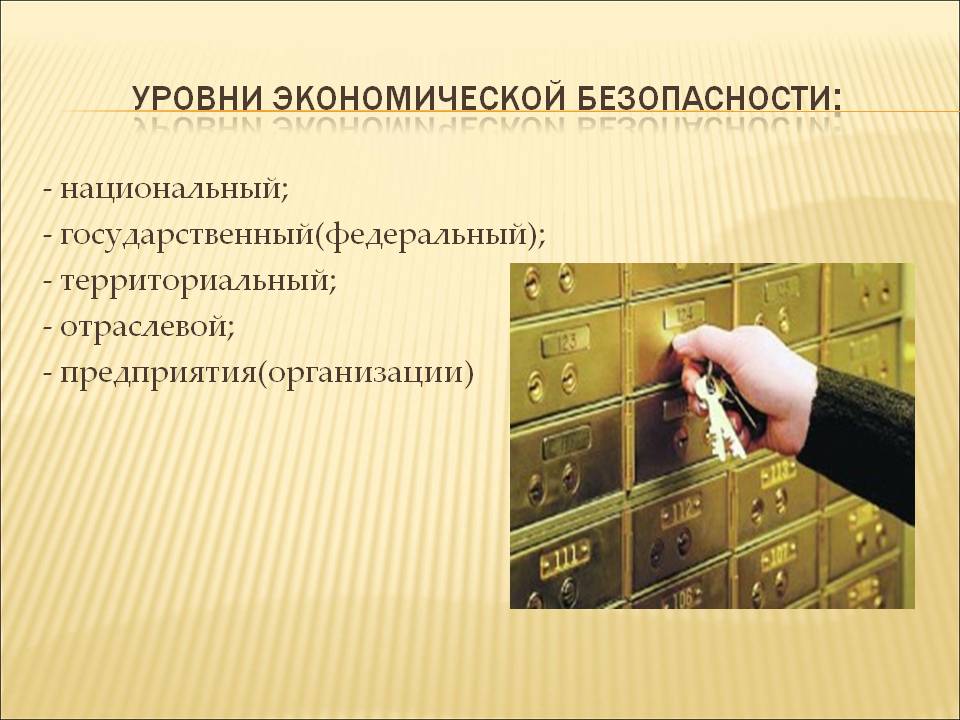 Экономическое состояние региона предполагает устойчивое развитие  и  должно включать в себя:
      1.Территориальное  разделение труда
      2.Создание новых и переоборудование действующих предприятий
       3.Стимулирование НТП по выпуску продукции, конкурентной по качеству и ценам с товарами развитых стран
      4.Переработка сырья на месте или в близлежащих регионах
       5.Создание пространственной инфраструктуры, особенно в сфере    коммуникаций.
       Законодательно РЭБ представлена в Указе Президента РФ от 13.01.2017 г. «Об утверждении Основ государственной политики регионального развития Российской Федерации на период до 2025 года» и распоряжением Правительства от 13. 02. 2019 г. «Об утверждении Стратегии пространственного развития до 2025 года». 
       Стратегия определяет, что « геостратегическая территория  Российской Федерации» - это пространство в границах одного или нескольких субъектов РФ, имеющая существенное значение для обеспечения устойчивого социально-экономического развития, территориальной целостности и безопасности России, характеризующаяся специфическими условиями жизни и ведения хозяйственной самостоятельности.
Приоритетными задачами региональной экономической политики в сфере РЭБ являются:
 1. Реструктуризация хозяйственной структуры с преимущественным развитием отраслей наиболее перспективных на данный период, а также имеющих долгосрочные экономические преимущества в общей системе территориального разделения труда.
2.     Реанимация или активизация собственных источников развития.
3. Формирование территориально-производственных комплексов и агломераций, ориентированных на требования рынка и гибко реагирующих на конъюнктурные изменения.
4.     Развитие межрегиональных инфраструктур.
5. Локализация и преодоление депрессивного состояния районных территорий.
Для оценки РЭБ существенную роль играют классификаторы регионального развития, которые дифференцируют, подразделяют или интегрируют субъекты  на классы, кластеры либо типы по определённым критериям и интегральным показателям.
     В России с середины 90-х годов была предпринята попытка выделения условий и уровней социально-экономического развития, что послужило в дальнейшем базой для определения  параметров и индикаторов, детализирующих экономическую безопасность регионов. Были определены 4 региональных класса, отличавшихся по:
 -уровню заработной платы;
- величине прожиточного минимума;
- численности безработных;
- уровню преступности;
- уровню образования;
- просроченной задолженности поставщикам, покупателей, работникам.
В настоящее время используется обобщённый показатель  REDI (индекс регионального экономического развития), в котором промежуточные блоки имеют разную весовую значимость.
 
Блок  человеческого потенциала (ЧП)
Ожидаемая продолжительность жизни
Оборот розничной торговли на душу населения
Доля населения с денежными доходами, выше величины прожиточного минимума к общей численности населения субъекта РФ
Объём платных услуг на душу населения
Общая площадь жилых помещений, приходящаяся на одного жителя
Численность экономически активного населения на 1 тыс.чел. населения
Занятое население с высшем образованием к общей численности занятого населения
Блок инвестиционного потенциала (Ив П)
       Инвестиции в основной капитал на душу населения
       Инвестиции в основной капитал ВРП
       Доля строительства в структуре ВРП по видам хозяйственной деятельности
       Степень неизношенности основных фондов 
 
       Блок инновационного потенциала (Ин П)
Удельный вес организаций, осуществляющих технологические, организационные, маркетинговые инновации,  в общем числе организаций
Внутренние затраты на научные исследования и разработки к ВРП
Численность персонала, занятого научными  исследованиями и разработками, к общему числу занятых
Затраты на технологические инновации к ВРП
Число используемых передовых  производственных технологий на 1 млн. руб. ВРП
        
      Значимость ЧП составляет 36,7%, Ив П. – 34%, Ин П. -29,3%. На 2018 год по REDI-рейтинг поставил Москву на 1 место (1,767 балла), Нижний Новгород – на 2 место (1,733), Санкт-Петербург- 3 место (1.693). Саратов занял 43 место (0,966).
Также ранжирование экономической активности производится исходя из уровня институциональной среды региона, что теоретически влияет на экономический рост. Типологически к институтам можно отнести:
- инвестиционный климат и риски
- предпринимательский климат
- результативность и открытость регионального управления
- безопасность ведения бизнеса
- защита прав собственности
- административные барьеры, доступ к инфраструктуре
 - размер теневой экономики
 
       Для оценки межрегиональной дифференциации и сглаживания политики распределения доходов между центром и периферией  в мировой практике обычно используется децильный коэффициент при расчёте ВРП на душу населения региона.
Компонентами обеспечения РЭБ являются проводимая региональными властями бюджетно-налоговая и финансовая политика. К показателям бюджетно-налоговой политики относят:
- уровень бюджетной обеспеченности, определяемой как соотношение налоговых доходов и численности населения региона
- степень дотационности бюджета субъекта, определяемая как доля межбюджетных трансфертов в общем объёме доходов  бюджета
-    уровень кредитного рейтинга
-   структура экономики региона и зависимая от неё структура налоговых доходов бюджета.
 
      Эксперты (А. Табах, Д. Андреева) выделяют 6 типов бюджетной (долговой) стратегии регионов:
1.Сбалансированный
2.Краткосрчный
3.Оппорунинистический
4.Высокорискованный
5.Нерыночный
6.Качественный
Финансовое развитие региона определяется устойчивостью финансовых институтов (организаций),  которые в нём присутствуют. Общими признаками, характеризующими и экономическую безопасность, являются: наличие (глубина), доступность, эффективность (использование), стабильность.  Для межрегионального анализа (К. Криничанский) можно применить следующие индикаторы: 
 
- по глубине – 
1) вклады (депозиты) юридических лиц в рублях и валюте к ВРП; 
2)  вклады (депозиты) физических лиц в рублях и валюте к ВРП; 
3) вклады в общем объёме; 
4) задолженность по кредитам юридических лиц к ВРП; 
5)  задолженность по кредитам физических лиц к ВРП; 
6) сумма задолженности по ипотечным жилищным кредитам к ВРП.
- по доступности  - 
1) число кредитных организаций и филиалов в субъекте РФ на 100 тыс. населения; 
2) число внутренних структурных подразделений кредитных организаций на 100 тыс. населения
 
- по эффективности – 
1)чистая % маржа коммерческих банков; 
2) кредитно – депозитный спред; 
3) разность сумм страховых премий и выплат; 
4) рентабельность активов кредитных организаций; 
5) рентабельность собственного капитала кредитных организаций; 
6) индексы конкуренции и концентрации  в банковском и страховом секторах.
Индикаторы экономической безопасности региона
Пороговые значения взяты из работ В.К. Сенчагова и С.Н. Митякова.
ТЕМА 5.
ЭКОНОМИЧЕСКАЯ БЕЗОПАСНОСТЬ ПРЕДПРИЯТИЯ
Экономическая безопасность предприятия(ЭБП) – это состояние наиболее эффективного использования корпоративных ресурсов для предотвращения угроз и стабильного функционирования предприятия в настоящее время и в будущем.
         ЭБП характеризуется совокупностью количественных и качественных показателей, важнейшим из которых является уровень ЭБ, в нём выделяют следующие функциональные составляющие:
1. Финансовая
2.Интеллектуальная и кадровая
3.Технико-технологическая
4.Политико-правовая
5.Экологическая
6.Информационная
7.Силовая.
Корпоративные ресурсы - это факторы, используемые владельцами и/или менеджерами для выполнения целей предприятия (бизнеса). К ним относят:
А. Ресурс капитала: собственные и заёмные финансовые средства позволяют приобретать и поддерживать устойчивое состояние предприятия, минимизируя  риски и внешние угрозы.
 
Б. Ресурс персонала: менеджеры, инженерно-технические работники, производственные рабочие, специалисты являются основным проводящим и связующим звеном, соединяющим все факторы воедино.
 
В.Ресурс информации и технологий: информация в настоящее время является наиболее ценным, дорогостоящим и редким ресурсом. Именно она даёт представление об изменении:
-политической, социальной, экономической и экологической ситуаций;
-рынков предприятия;
- инноваций, конкретных know-how;
-аспектов данного бизнеса и менеджмента.
Г.Ресурс техники и оборудования: представляет собой реальную и потенциальную возможность развития предприятия.
 
Д.Ресурс прав: комплекс правомочий на использование патентов, лицензий, квот (природных ресурсов, городских территорий, экспорта), на использование земель.
 
 
Совокупный критерий ЭБП =KiDi
гдеKi- значения частных функциональных составляющих,Di – удельный вес значимости
Финансовая составляющая ЭБП
 
Критериальными признаками являются:
- рентабельность
- структура капитала
- норма дивидендных выплат по ценным бумагам
-курсовая стоимость бумаг.
 
Финансовая ЭБ испытывает воздействия:
На современном фондовом рынке финансовые результаты предприятий оцениваются с помощью показателей: Shiller P/E, CAPE , ROA, EBIT, EBITDA. Например, CAPE показывает соотношение капитализации предприятия к средней прибыли, скорректированной на инфляцию в течение 10 лет. Для России он составил в 2018г. 6,7; для стран с развивающейся экономикой,  ЦВЕ=14,1; США( по S&P)=25  
Риски в ЭБП. Классификация.
1.По природе возникновения:
 - субъективные и  объективные
2.Исходя из этапа решения проблемы:
    -на этапе принятия решения и на этапе реализации решения
3.По масштабу: локальный, отраслевой, региональный, национальный, международный
4.По сфере возникновения:
  -внешний (изменения экономической политики, курса валют, мировой   конъюнктуры)
  -внутренний (хозяйственный, маркетинговый, страховой, оппортунистический)
5.По возможности страхования:
  -страхуемый и не страхуемый
6.Постепени допустимости:
  -допустимый
  -повышенный (долговой)
  -критический
  -катастрофический (недопустимый)
7. По виду деятельности:
  -страховой (формирование и управление страховым фондом, имуществом)
- финансовый
  -технологический
  -коммерческий (изменение условий и взаимоотношений с контрагентами)
  -производственный (перерывы, простои, выбытие и потеря мощностей, оборотных средств, несвоевременные поставки сырья и оборудования)
  -юридический (не проработанность законодательных актов, неожиданные их изменения)
  -инновационный (связанный с неопределённостью реализации от идеи до воплощения)
  -инвестиционный (нехватка собственных средств, проблемы с займами)
Методы управления рисками.
 
Выделяют 2 блока управления: минимизация и возмещение потерь.
Минимизация потерь включает:
1.Упреждение
  -стратегическое планирование
  -прогнозирование внешней обстановки
  -мониторинг нормативно-правовой и социально-экономической среды
  -предотвращение убытков
  - активный целенаправленный маркетинг.
2.Уклонение
  -отказ от ненадёжных партнёров
  -отказ от рискованных проектов.
3.Локализация
  -создание венчурных предприятий, стартапов
  -создание специальных структурных подразделений и проектных групп.
4.Диссипация
  -интеграция
  -диверсификация сбыта и поставок
  -диверсификация инвестиций
  -диверсификация видов деятельности и зон хозяйствования
 
Возмещение потерь включает:
1.Создание системы резервов (самострахование)
2.Страхование и перестрахование
3.Поиск гарантов
4.Распределение ответственности между участниками производства
5.Передача риска.
Конкуренция в ЭБП.
        Теоретически конкуренция  является необходимым процессом и механизмом развития и углубления рыночного хозяйства, его структур. Подразумевает борьбу, состязание между хозяйствующими субъектами за покупателя, рынки сбыта, создание имиджа и бренда компании. Но прежде всего – это реализация превосходящих компетенций, организации деятельности и новаторских решений.
        На практике конкурентное взаимодействие на международном уровне было легитимировано Парижской Конвенцией 1883г. и дополнено на Стокгольмской конференции по международному  экономическому праву в 1967г. СССР присоединился к его решениям.
   Объектами интереса конкурирующих предприятий являются:
-НИОКР и полученные результаты
- структура предприятия
-организация деятельности, производственные мощности
-коммерческая философия, стратегия бизнеса
-ценовая политика и маркетинговые ходы
- данные о руководителях и ведущих специалистах
-финансовое положение предприятия
-системы безопасности
-сведения о партнёрах
-условия заключаемых контрактов.
Конкуренция подразделяется на добросовестную и недобросовестную. Стремление к максимизации прибыли в первом случае реализуется путём:
-создания лучших товаров
-оказания более качественных услуг
-снижения издержек производства
-внедрения достижений НТП
-рационализации
Виды недобросовестной  конкуренции:
-промышленный шпионаж
-мошенничество
-коррупция
-ложная реклама
-клевета
-незаконное использование торговой марки
-фальсификация и подделка продукции конкурента
-демпинг с целью подрыва экономической устойчивости конкурента и вытеснения его с рынка.
-подмена документов
-использование ценностей или разработок  конкурента
-срыв сделок или контрактов
-рейдерство  
Методы добывания информации.
 
Законные:
-сбор и обобщение информации, имеющейся в СМИ
-изучение рекламы конкурента
-посещение выставок, ярмарок, презентаций
-изучение выпускаемой продукции
-посещение и изучение фирменных магазинов
 
Незаконные:
-подкуп сотрудников
-переманивание специалистов
-засылка агентов
-похищение документов и опытных образцов изделий
-получение информации у партнёров
-получение информации с помощью технических средств
-шантаж
-негласный контроль за корреспонденцией
-ложные переговоры и предложения
-подкуп покупателей
-бойкот торговли
-поощрение к срыву контрактов.
ТЕМА 6.
Экономическая безопасность личности
Теоретически ЭБЛ восходит к трудам классиков экономической науки – Адаму Смиту и Артуру Пигу, которые рассматривали богатство нации не только в совокупном (ВНП), но и в индивидуализированном значении. Экономическое (личностное) благосостояние анализировалось в рамках производительности труда, реального денежного дохода, национального дивиденда. Границы и содержание понятия постепенно расширялись и стали включать степень экономической свободы, подразумевая под этим уровень конкуренции, предпринимательскую активность, конституционные права и институциональные условия.
В России (до 1917г.) и в СССР проблема благосостояния личности решалась полностью государственной властью, игнорируя экономический аспект, частично реализуя социальное обеспечение, и проводилась принудительно-распределительными и политическими способами. В результате сложилась модель пассивного подчинения хозяйственной деятельности на микро-уровне (семья, подсобное хозяйство, неофициальные заработки), которая в отсутствии легального экономического и профессионального предпринимательского роста, выражалась, по крайней мере, у 2/3 населения в социальной и политической апатии и безразличии.
 
           На западе данная проблема законодательно решалась на рубеже 19-20 веков в ходе политических и социальных реформ. Признаётся суверенитет личности. В англо-саксонском  праве  утверждается  категория privacy    на частное жизненное пространство, на собственность и деятельность.
В эмпирической разработке ЭБЛ  с 60-х гг. 20 века «выходит» из общей теории благосостояния и была представлена системой показателей в виде «Меры экономического состояния». Её авторы – американские исследователи Нордхауз и Тобин ( будущие Нобелевские Лауреаты) – исчислявшие её, путём вычитания из ВВП факторов, не относящихся  к уровню благосостояния и добавления влияющих, но не учтённых  в ВВП. В 90-е годы был предложен « Индекс подлинного прогресса» (авторы – американские учёные Кобб, Халстед и Рау). Концептуально он аналогичен первому и  расширен до 20 аспектов экономической жизни, не отражённых в ВВП, 
В т.ч.:
- распределение доходов
- стоимость услуг по уходу за детьми
- деятельность домохозяйств для собственного потребления
- услуги, выполненные на общественных началах
- влияние преступности
- загрязнение окружающей среды
- сокращение природных ресурсов.
В начале ХХ века был введён « Индекс экономического благосостояния», разработанный канадскими учёными Л. Осбергом и А. Шарпом для стран ОЭСР, который охватывает следующие компоненты:
- потребление
- запасы богатства
- равенство в распределении
- экономическую безопасность (личного пространства).
В России в 2002 г. была принята система индикаторов по оценке уровня жизни населения с учётом  специфики материальной обеспеченности и личного потребления в странах СНГ (один из авторов – д.э.н. Ю. Иванов). Она включает в себя 8 блоков:

1. Макроэкономические показатели:
 - реальные располагаемые доходы населения
- реальные скорректированные доходы населения
- расходы на конечное потребление домашних хозяйств
- фактическое конечное потребление домашних хозяйств
- среднемесячная заработная плата (номинальная и реальная).
2. Демографические показатели:
- динамика численности постоянного населения
- ожидаемая продолжительность жизни
- уровень младенческой, детской и материнской смертности
        3. Показатели экономической активности населения:
- уровень экономической  активности населения
- соотношение, занятых в экономике и общей численности населения
- уровень безработицы.
       4. Показатели пенсионного обеспечения населения:
- численность пенсионеров (всего, в т.ч. по возрасту)
- суммы назначенных месячных пенсий (всего, в т.ч. по возрасту)
- средний размер назначенных месячных пенсий по возрасту и минимальный размер пенсий
      5. Показатели материальной обеспеченности населения
  5.1. Доходы домашних хозяйств:
         - совокупные и денежные номинальные и реальные доходы домашних хозяйств (общие и располагаемые)
         - покупательная способность доходов
         - индекс потребительских цен
5.2. Неравенство в распределении доходов между отдельными группами населения
          - коэффициент дифференциации доходов
          - коэффициент концентрации доходов
          - коэффициент фондов
          - распределение доходов по квантильным группам населения
     5.3. Показатели бедности населения
          - величина прожиточного минимума
          - черта бедности
          - черта крайней бедности
           - показатели масштаба бедности (первичная и вторичная бедность, острота и глубина бедности)
    6. Личное потребление (уровень и структура):
        - стоимость минимальной продовольственной корзины
        - динамика и структура потребительских расходов в текущих и сопоставимых ценах
- доля затрат на питание в располагаемых доходах и потребительских расходах            
        - среднедушевое потребление основных продуктов питания, в т.ч. в пересчёте на взрослого потребителя
         - калорийность и состав пищевых веществ минимальной продовольственной корзины
     7. Жилищные условия населения:
         - обеспеченность жильём (общая и жилая площадь в расчёте на одного жителя страны)
         - доля расходов на оплату жилья в потребительских расходах населения
         - доступность жилья
    8. Социальная напряжённость:
         - коэффициент преступности
 
 В связи с различным рыночным положением личности, обусловленной  структурой национальной экономики (мезо-экономическое состояние) выделяют региональные показатели ЭБЛ (предложено И. Петренко). Они подразделяются на непосредственные и опосредованные индикаторы.
Непосредственные или факторные индикаторы:
    А. Рабочая сила и технология
        1. Уровень образования.
        2. Возраст.
        3. Отношение ожидаемой продолжительности жизни к средней по РФ.
        4.Отношение величины расходов на образование на д/н в регионе к средней по РФ.
        5. Отношение величины расходов на здравоохранение на д/н в регионе к средней по РФ.
  6. Средний месячный доход на одного члена семьи.
  7.Превышение доходов над расходами личности к общему объёму его денежных доходов, в %.
  8. Величина депозитов и вкладов личности.
        9.Расходы на продукты питания в структуре семейного бюджета.
Б.Средства производства и капитал
 1.Отношение суммы средств, находящихся в личной собственности, к средней            по РФ.
   2. Отношение величины капитала личности, к средней по РФ. 
   3. Размер земли в собственности
   4. Отношение интеллектуальной собственности личности, к средней по РФ.
 
Опосредованные или институциональные индикаторы:
   1. Уровень налогов с доходов личности.
 2. Отношение уровня инфляции в регионе проживания личности к средней по РФ.
 3.Отношение уровня изоляционной деформации личности в регионе проживания, к средней по РФ, включая: 
- свобода слова
- коммуникации и передвижение
- доступ к информационным банкам, порталам, архивам.
4. Интегральный индекс оценки коррупции в регионе проживания личности, к средней по РФ.
5. Количество преступлений против личности в общем количестве зарегистрированных преступлений, %.
6. Местоположение личности в распределении общих доходов по 20% группам населения.
7. Отношение всех видов доходов к величине прожиточного минимума в регионе.
8. Уровень безработицы к экономически активному населению в регионе, %.
9. Уровень обеспеченности жильём, кв. м.
10. Отношение затрат на инновации и НИОКР на д/н в регионе к средней по РФ.
11. Чистая инвестиционная позиция страны на д/н, $/чел.
12. Количество малых предприятий на 10000 населения.
 13. «Кредитная нагрузка» (величина потребительского кредита) на д/н в регионе к средней по РФ
ТЕМА 7.
 ТЕНЕВАЯ ЭКОНОМИКА
Теневая экономика (ТЭ) – это хозяйственная деятельность, которая развивается вне СНС и госконтроля, влияющая на создание ВВП и благосостояние.
 
Типологически ТЭ подразделяется на:
 
1. Белая
2. Серая
3. Чёрная
 
В зависимости от целей и методических установок анализа применяют обозначения: неформальная, неофициальная, криминальная, подпольная, нелегальная.
 
        1. Белая ТЭ (в международных документах –White Shadow Economy) – это скрываемая от закона экономическая деятельность на рабочих местах, не отражённая в контрактах по найму или в системах бонусов и опционов. Она способствует скрытому перераспределению ранее созданному ВНД. Обычно ею занимаются менеджеры и госчиновники (др. обозначение – «беловоротничковая ТЭ).  С позиции ЭБ такая деятельность не создаёт никаких новых товаров и услуг, не снижает издержки и извлекает выгоды за счёт других субъектов.
2.Серая ТЭ – разрешённая, нерегистрируемая экономическая деятельность (преимущественно мелкий бизнес). В отличии от «белой», которая неразрывно связана с организацией и паразитирует на ней, «серая» функционирует полу-автономно (н-р, в сфере самозанятости – учёт и налогообложение).
 
          3.Чёрная ТЭ – неразрешённая законом экономическая деятельность, связанная с производством и реализацией запрещённых товаров и услуг. Она обособлена ещё более, чем «серая». Такая экономика исключает нормальную хозяйственную деятельность и разрушает её. По сути – это экономическое насилие в сферах производства и перераспределения.
Теоретически теневая экономика - -это реакция на рыночные  экстерналии и интерналии. Последствия такой деятельности нельзя оценивать однозначно: многие её виды, особенно «серая», объективно скорее помогают развитию официальной экономики, чем  препятствуют.
 
Позитивные функции ТЭ:
а) « экономическая смазка» - сглаживание циклических спадов при  помощи перераспределения ресурсов, прежде всего трудовых, между официальной и серой экономикой;
б) «социальный амортизатор» - смягчение нежелательных социальных последствий;
в) « встроенный амортизатор» - ТЭ подпитывает своими ресурсами, денежными средствами, официальную экономику.
Негативные функции (преобладают):
а) антиобщественное перераспределение доходов – в пользу привилегированных групп или монополий, уменьшающее благосостояние общества в целом;
б) разрушение или искажение сложившихся связей свободной экономики и её институтов;
в) подрыв хозяйственной этики – теряется вера в жизненное равновесие, отсутствие стимулов, апатия.
 
 
 
Методы измерения ТЭ.
 
 
Прямые (эмпирические) методы применяются на микро-уровне и к ним относят:
- опросы, выборочные исследования;
-открытые проверки;
- специализированные способы экономико-правового характера.
В последних применяют: 
-метод бухгалтерского учёта
- метод документарного администрирования
- экономического анализа, в котором реализуется:
- метод сопоставлений
-  метод специальных расчётных показателей
-  метод стереотипов
- метод корректирующих показателей.
 
Косвенные методы:
-мягкого моделирования
- структурный
- экспертный
- технологических коэффициентов
- по показателям занятости («итальянский»)
Прямые методы надёжны, но дают заниженные результаты. Недостатки заключаются в сложности сбора данных, преднамеренном искажении информации при опросах.
 
        Косвенные методы очень разнородны. Например, монетарные методы эффективны при высоком уровне безналичного денежного обращения. Трудность измерения характеризуется временным разрывом между событиями и контролем. В целом, такие методы дают завышенную оценку доли ТЭ в ВВП.
Масштабы ТЭ
 
            По приблизительным подсчётам объём теневого сектора в мире составляет 11 трлн. Долларов, что сопоставимо с ВВП США. В развитых странах его доля равняется 13-15%, в странах с развивающимися рынками – 23%, в слаборазвитых странах – 39%. В России (по данным Росфинмониторинга) объём составил 20,7 трлн. руб. с долей в ВВП 20 % (2018г.). По данным Росстата размер ТЭ составлял 16% (2017г.). По В оценке МВФ он составил на 2018г. 39%, включая и «чёрную» ТЭ.
           Подсчёты Росстата по доле занятых в неформальном секторе равнялась 14,9 млн. человек (20,4% общей численности занятых). Скрытый размер оплаты труда составил в 2017г. 10,9 трлн. Руб. или 11,8 % ВВП.
Виды экономической преступности.
 
1.Нарушение правил конкуренции : коммерческие взятки, уклонение от рамок антимонопольного законодательства, промышленный шпионаж.
2. .Нарушение прав потребителя: ложная реклама, диффамация, некачественное предложение товаров и услуг.
3. Нарушение прав наёмных работников: нарушения контрактных соглашений, делового администрирования, правил техники безопасности.
4. Нарушение прав кредиторов: злоупотребление заёмным капиталом, ложные банкротства, мошенничество с субсидиями.
5. Нарушение прав государства: укрывательство от налогов, уход от экологического законодательства.
Коррупция.
 
            В общих чертах – это использование служебного положения в личных целях. Или – получение взяток, незаконных денежных доходов государственными бюрократами, получающими их от граждан ради обогащения.
Виды коррупции:
 1. Государственная (чиновники);
2. Коммерческая (менеджеры);
3.Политическая ( представители выборных органов)
           Теоретические обоснования и эмпирические проверки коррупционности стали регулярными с 60-70гг. 20 века; основным объяснением её появления и роста стало существование ренты, связанной с усилением государственного регулирования экономики. 
Это выражается через:
- экспортно-импортные ограничения;
- предоставление субсидий и льгот;
- контроль над ценами;
- политикой множественности валютных курсов.
Причины коррупции
 
 
1. Экономические – низкая зарплата госслужащих, но их высокие полномочия по влиянию на деятельность фирм и граждан.
2.Институциональные – высокий уровень закрытости государственных ведомств, громоздкая система отчётности, отсутствие прозрачности в законодательстве, слабая кадровая политика , распространение синекур.
3.Социо-культурные причины – деморализация общества, недостаточная информированность граждан, общая пассивность в отношении своеволия власти.
 
 
 
Лаконичное определение: Коррупция=Монополия+Произвол-Ответственность
Конкретным инструментом коррупции является взятка. Субъектом вымогательства может быть и руководящее лицо, и проситель.
Типологически взятки различают:
-по видам – индивидуальные, предпринимательские, криминальные;
- по форме – денежные и услугами (патронаж, непотизм);
- по цели – 
                   а) ускоряющая (делать, что должен)
                   б) тормозящая (делать, что не должен)
                   в) «за добрые отношения»
- по степени – 
                    а) децентрализованная
                    б)централизованная «снизу вверх»
                    в)  централизованная «сверху вниз»;
- по уровням – 
                    а) низовая ( в низшем и среднем эшелонах бюрократии)
                    б) верхушечная (высшие чиновники и политики)
                    в) международная ( в сфере мирохозяйственных отношений)
- по регулярности – 
                    а) эпизодическая
                    б) систематическая (институциональная)
                    в) клептократическая ( в т.ч. продажа-покупка мест службы)
Коррупция однозначно влияет на экономическое и социальное развитие страны и в виде опасности:
1. Служит препятствием для макроэкономической политики государства, т.к. нет достоверной информации  о ресурсах.
2.Искажает мотивы государственных решений, когда ресурсы направляются в сферы, где невозможен строгий контроль за расходами.
3. Увеличивает издержки предпринимателей, по сути – дополнительный налог.
4. Торможение инвестиций ( особенно зарубежных) и в итоге – экономического роста.
5. Социальный вред в виде недобросовестной конкуренции ( взятки неэффективных фирм  и мошеннических организаций)
Измерение коррупции. 
 
         Количественно коррупцию трудно измерить, т.к. она в принципе укрыта от официального учёта и многие её виды напрямую не связаны с денежным вознаграждением. Чаще всего сравнительные данные группируются с использованием опросов и экспертных оценок.
          Наиболее авторитетен и репрезентативен индекс восприятия коррупции,CPI. который рассчитывается  международной организацией Transparency International. Она интегрирует данные исследований по разным странам за 3 года и составляет сводный индекс. Сейчас в базе 180 стран( 1995г. – 41 страна), каждой из которых присваивается ранг и баллы по 100-балльной шкале ( ранее по 10-балльной).
Если CPI показывает склонность чиновников «брать» взятки, то для оценки предпринимателей «давать» взятки используется индекс взяткодателей,  BPI. Помимо этих индексов используются также показатели:
- барометр мировой коррупции
- индекс экономической свободы
- индекс непрозрачности.
           В 2018г.  наивысший ранг имела Дания с 88-ми баллами, низший- 180 с 10 баллами – Сомали. Россия имела138 ранг с 28 баллами, вместе с такими странами как Мексика, Папуа – Новая Гвинея, Иран.
Список учебной литературы
Дудин, М.Н. Финансово-денежная политика и экономическая безопасность : монография / Дудин М.Н., Сайфиева С.Н., Соловьева С.В., Ремезова М.Ю., Ермилина Д.А. — Москва : Русайнс, 2019. — 148 с. — ISBN 978-5-4365-4451-9. — URL: https://book.ru/book/934550 (дата.обращения: 24.05.2021). — Текст : электронный.
 Сильвестров, С.Н. Экономическая безопасность России: методология, стратегическое управление, системотехника : монография / Сильвестров С.Н. — Москва : Русайнс, 2018. — 349 с. — ISBN 978-5-4365-2164-0. — URL: https://book.ru/book/927792 (дата обращения: 24.05.2021). — Текст : электронный.
 Назарычев, Д.В. Совершенствование валютного регулирования и контроля в целях обеспечения экономической безопасности России : монография / Назарычев Д.В., Ильин И.В. — Москва : Русайнс, 2019. — 92 с. — ISBN 978-5-4365-3892-1. — URL: https://book.ru/book/934467 (дата обращения: 24.05.2021). — Текст : электронный.
Прасолов, В.И. Парадигмы формирования и развития институтов экономической безопасности в России : монография / Прасолов В.И. и др. — Москва : Русайнс, 2020. — 172 с. — ISBN 978-5-4365-4339-0. — URL: https://book.ru/book/935329 (дата обращения: 24.05.2021). — Текст : электронный.
        Алябьева, М.В. Экономический и маркетинговый анализ в системе обеспечения экономической безопасности предприятия и его совершенствование : монография / Алябьева М.В., Владимирова В.Г. — Москва : Русайнс, 2017. — 153 с. — ISBN 978-5-4365-1970-8. — URL: https://book.ru/book/926080 (дата обращения: 24.05.2021). — Текст : электронный.
        Яковлев, В.М. Предпринимательские риски в условиях инновационного роста : учебное пособие / Яковлев В.М. — Москва : Русайнс, 2019. — 188 с. — ISBN 978-5-4365-3841-9. — URL: https://book.ru/book/933918 (дата обращения: 24.05.2021). — Текст : электронный.
Конотопов, М.В. Актуальные проблемы развития экономических систем: теория и практика : сборник материалов / Конотопов М.В. — Москва : Русайнс, 2021. — 239 с. — ISBN 978-5-4365-4096-2. — URL: https://book.ru/book/939072 (дата обращения: 24.05.2021). — Текст : электронный
 
          Булетова Н. Е   Эколого-экономическая безопасность: природа, содержание и проблемы диагностики в регионах : монография / Булетова Н. Е. - Волгоград : Волгоград. фил. РГТЭУ, 2013. - 220 с. : нет. - URL: https://lib.rucont.ru/efd/231814. - ISBN 978-5-905855-15-3 : ~Б. ц. - Книжные издания : электронный ресурс + Однотомные издания : электронный ресурс + Монография : электронный ресурс.
Максимов В. А. 
Экономическая безопасность. Часть 1. 
Учебное пособие в презентациях. Для студентов-бакалавров.
  Саратов, СГУ, 2021.